ГУ«Школа - лицей№ 20 города Павлодара»
Государственная лицензия №12014781 выдана Государственным учреждением «Департамент по контролю в сфере образования Павлодарской области Комитета по контролю в сфере образования и науки Министерства образования и науки Республики Казахстан»
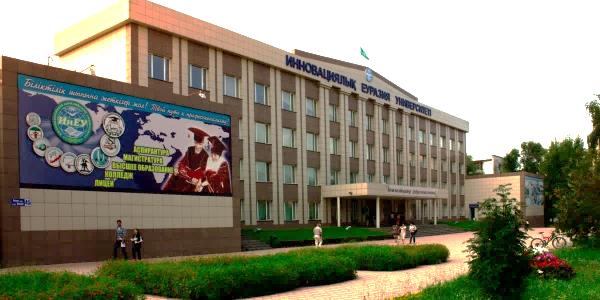 Год основания - 2003 год
Тип - смешанная школа
Проектная мощность - 200 учащихся
Обучается 200  учащихся
Класс-комплектов – 9:
с казахским языком обучения – 5
- с русским языком обучения    - 4
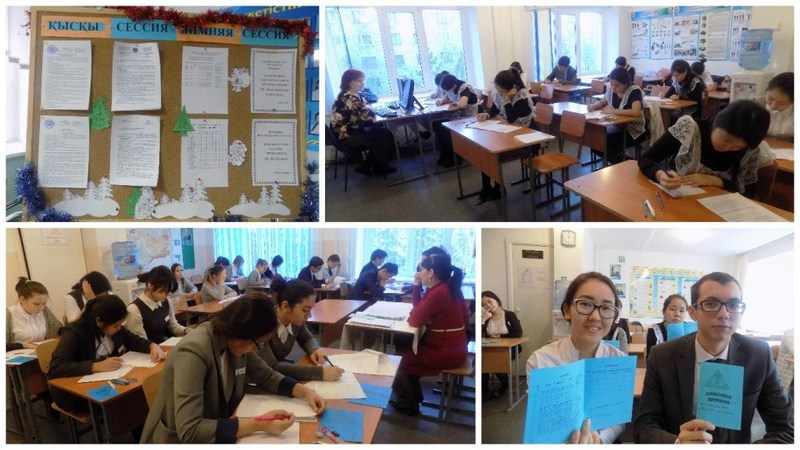 Достижения школы-лицея № 20
 в пространстве предшествующих лет
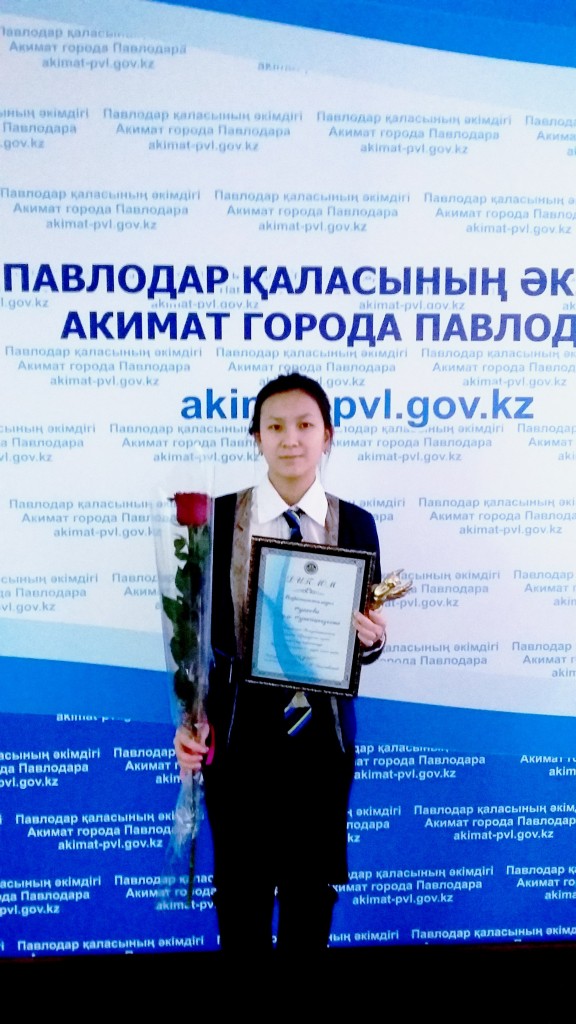 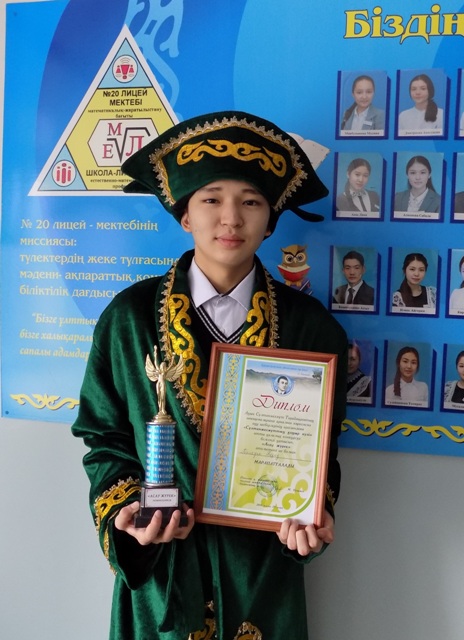 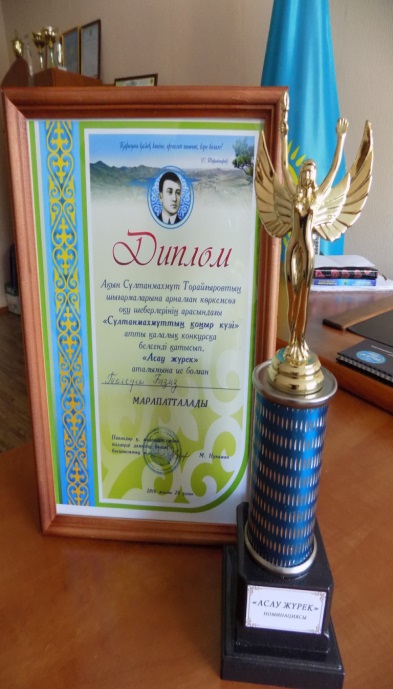 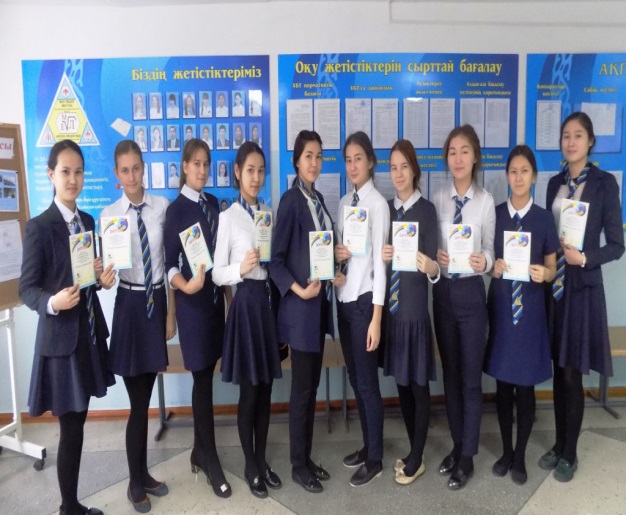 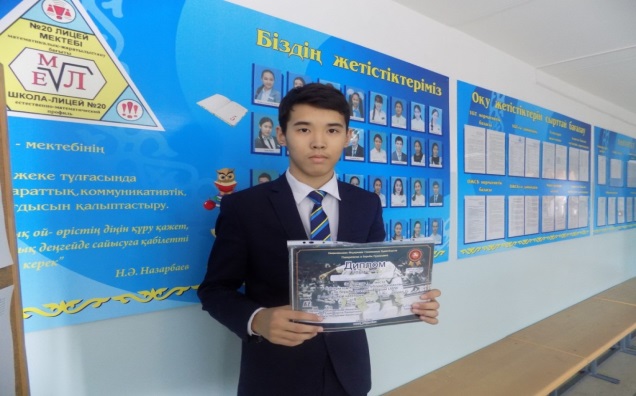 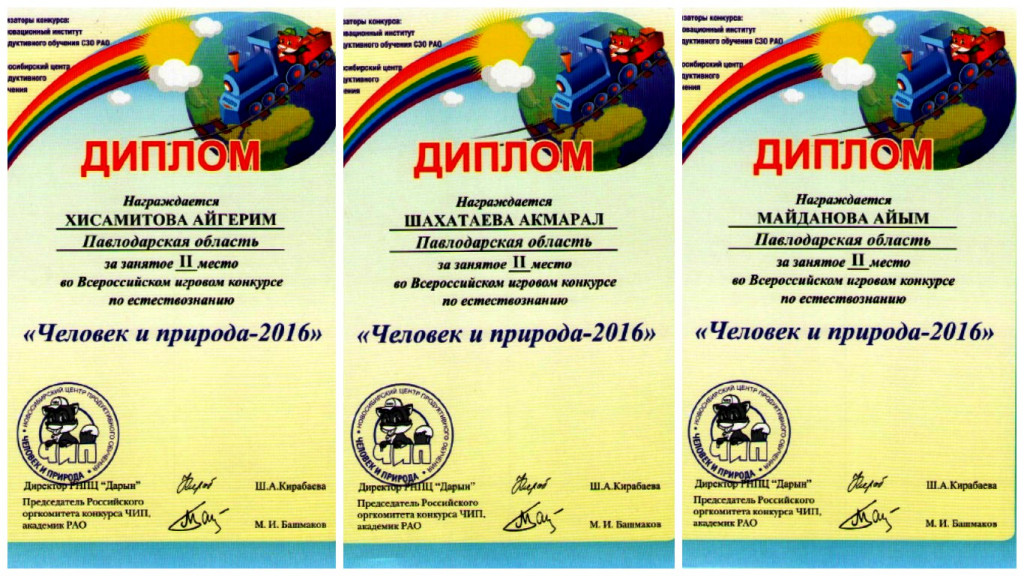 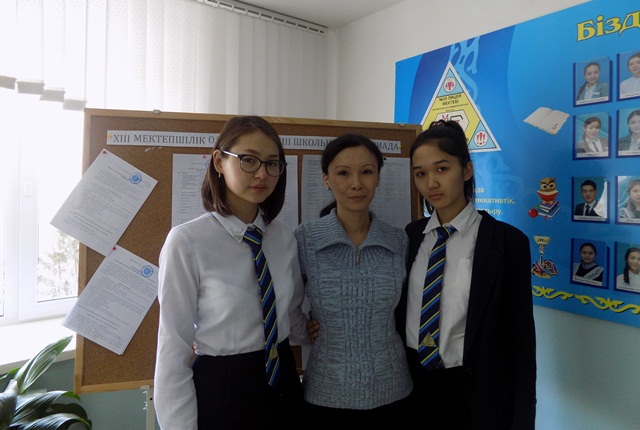 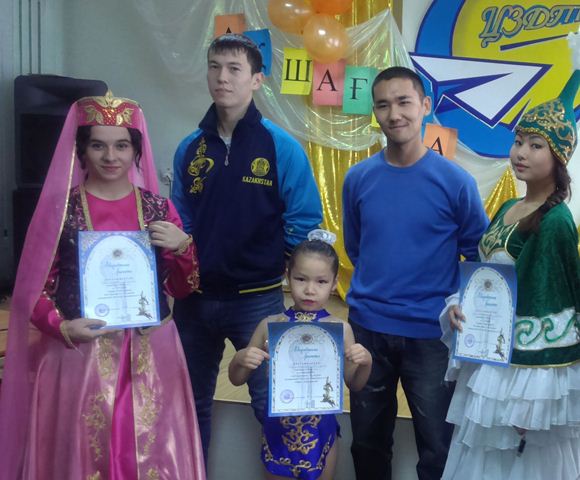 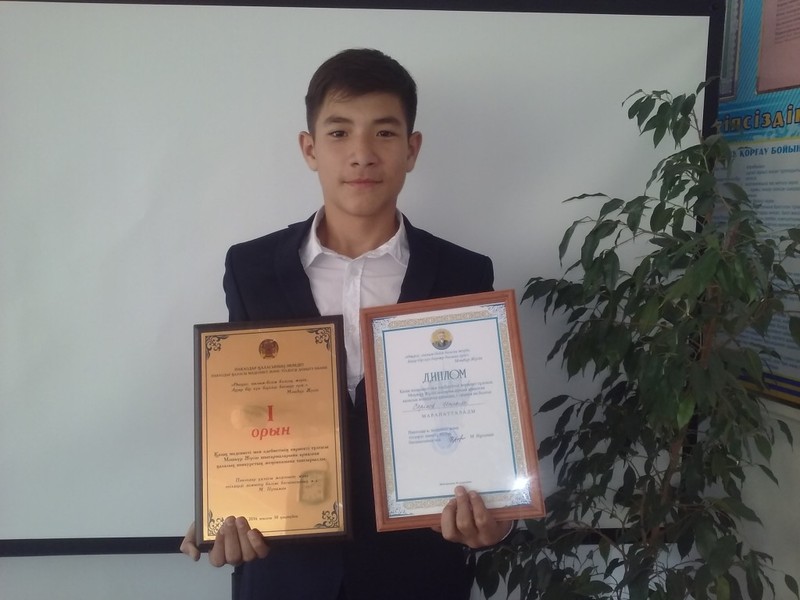 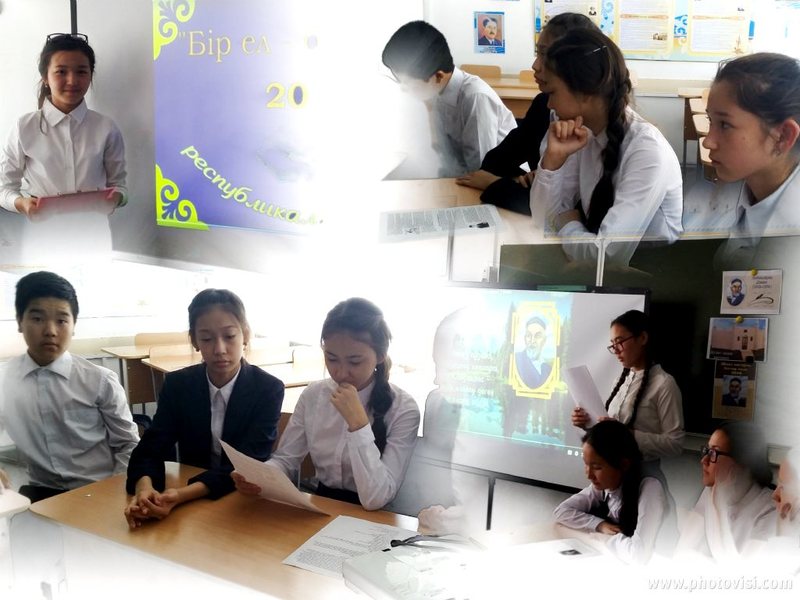 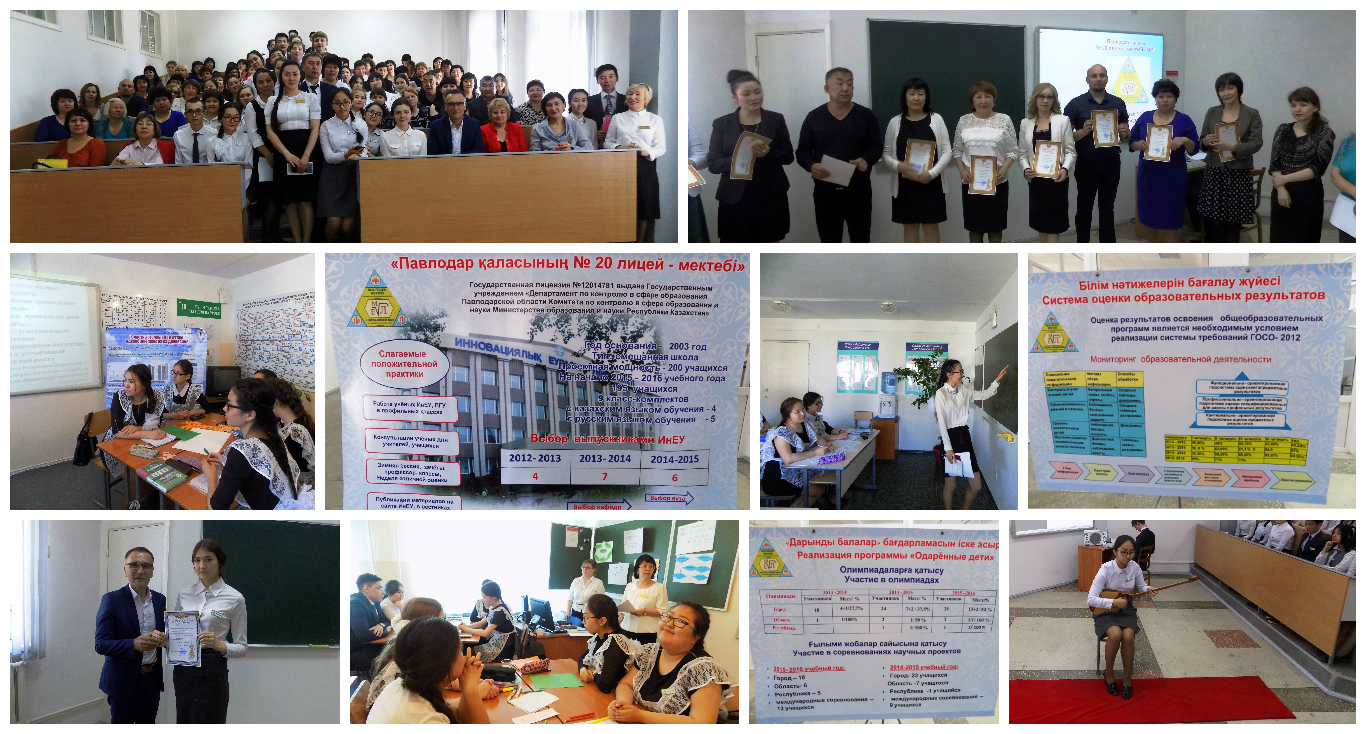 Инициативы года: бинарная форма преподавания физики с применением английского языка
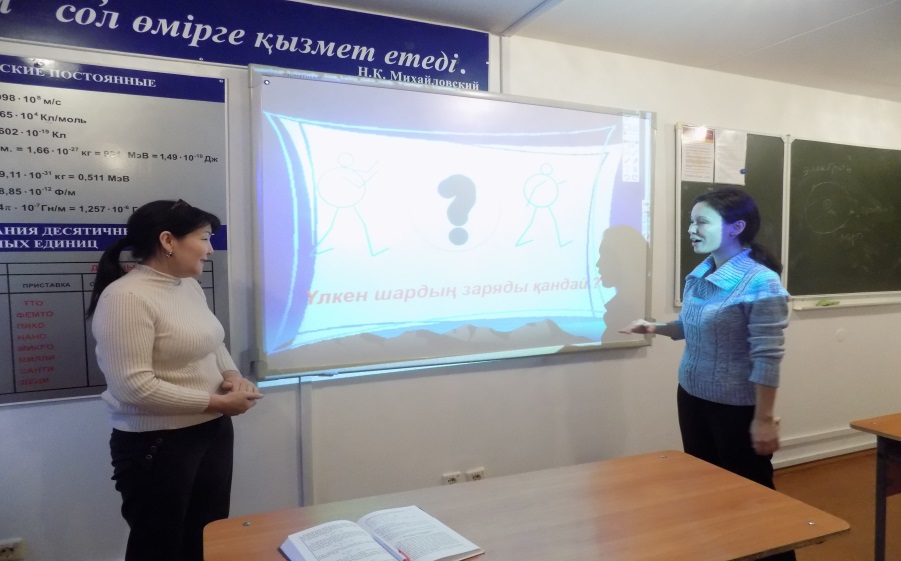 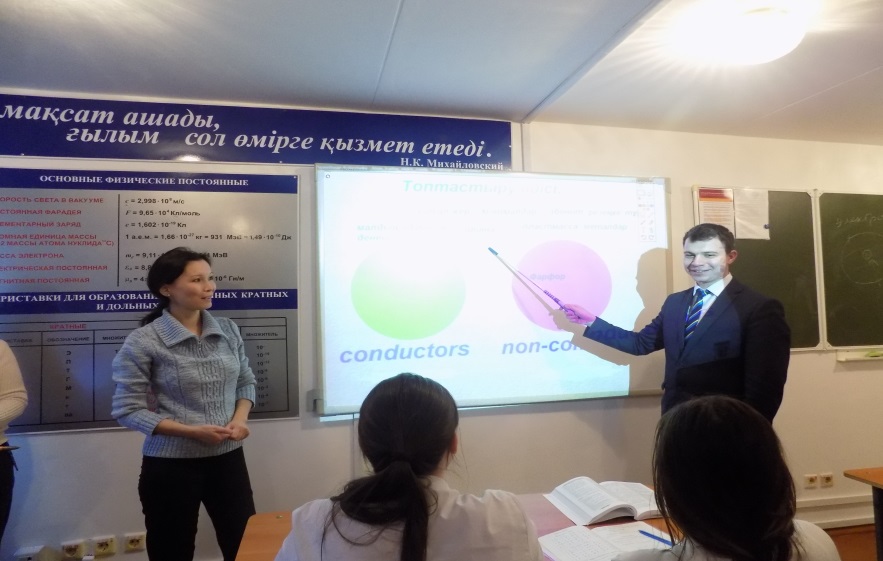 Подготовка к бинарному уроку
Английский блок на уроке
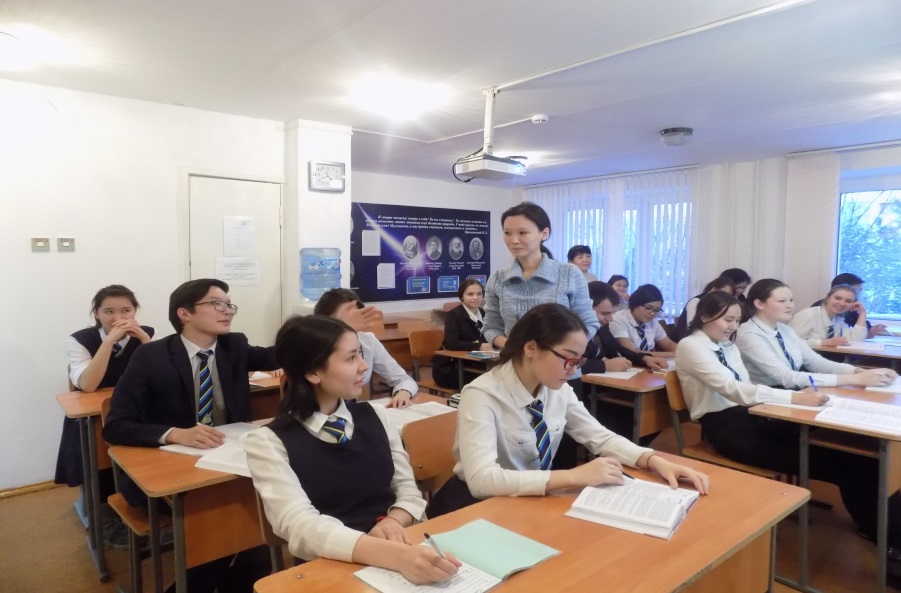 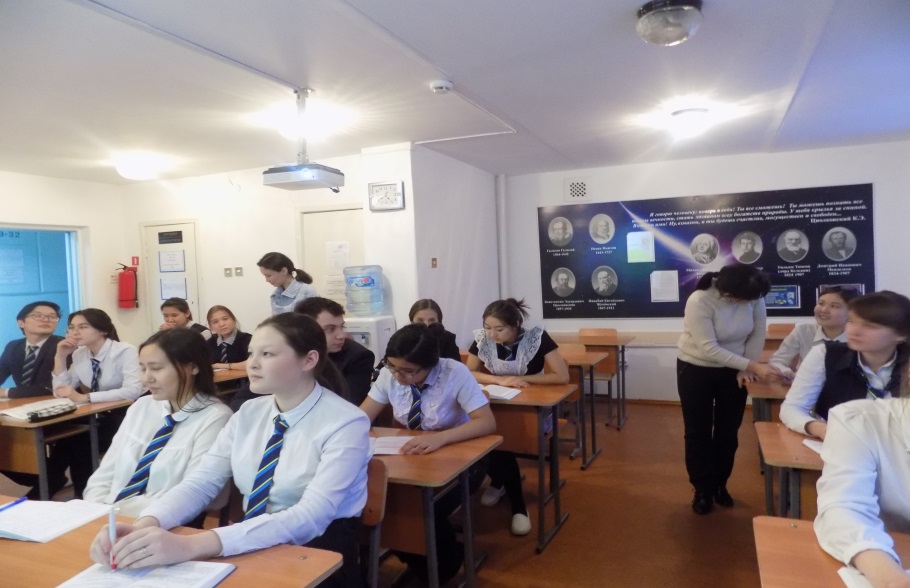 Отработка терминов
Решение текстовых  задач
Освещение жизнедеятельности школы- лицея в  СМИ
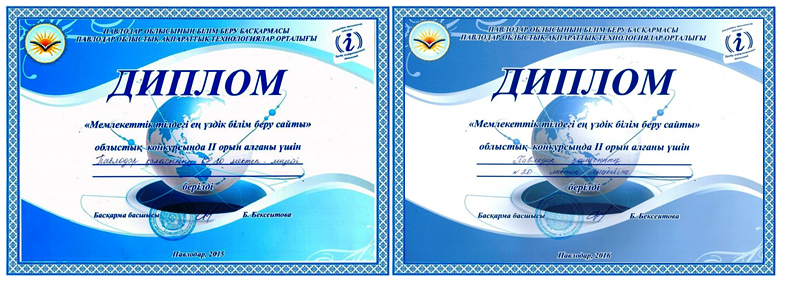 Самыми 
активными рубриками 
школьного сайта являются «Виртуальная приемная», «Мир новостей», «Методическая мозаика»
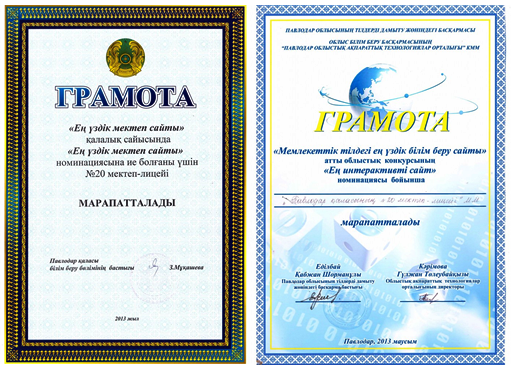 Особого внимания заслуживает страница, посвященная школьной газете «Лицеист», которая разрабатывается и создается школьным пресс-центром.
Результаты І полугодия
Школьные проблемы
Профессиональные
 конкурсы 
учителей - 4
Пути решения 1 проблемы
Привлечение учёных в качестве научных консультантов
       к каждому исследовательскому проекту.
Внедрение в работу постоянно действующей ШОР
       стратегий критического мышления, ресурсов интернет-пространства, 
       интерактивных лабораторий.
3.   Повышение квалификации педагогов в области работы с одарёнными детьми.
Пути решения 2 проблемы
Организация дополнительных  занятий по подготовке к ЕНТ в летний период.
2.   Формирование банка тренинговых, тестовых материалов к ЕНТ   нового формата.
3.   Организация дополнительных занятий по профильным предметам.
4.   Организация занятий по повышению функциональной грамотности  (чтение, логика).
Проведение пробных тестирований.
Постоянная коррекционная работа по результатам тестирований.
Пути решения 3 проблемы
Внутришкольное постоянно действующее повышение квалификации через сетевое сообщество учителей. 
Повышение квалификации через курсовую переподготовку, в том числе в дистанционной форме.
Планирование нагрузки в выпускных классах с учетом  квалификации и профессионального уровня учителей-предметников.